FOCUS
Need-Finding
Ian Lewis, Gavin Mai
Chang Young Park, Haiyin Wang
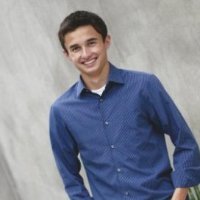 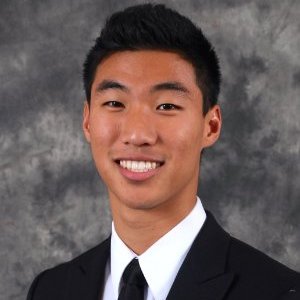 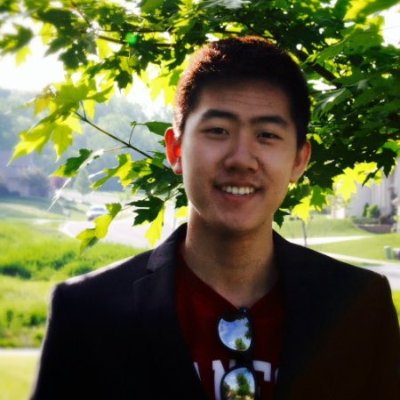 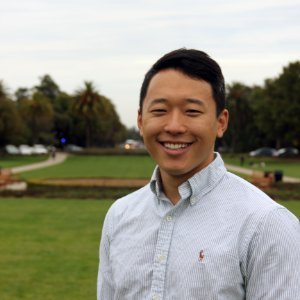 Who?
James Chang
Bennett Lewis
Jasmine Kyi
Alton Sun
Why?
EXTREME USERS!
People who are under a lot of stress
People who need to FOCUS
High school students
Industry professionals
How?
Connections
Friends
Mentors
Family
Where?
Phone interviews
Skype interviews
In-person interviews
What?
Productivity
Procrastination
Focus
Distractions
Aids
Assumptions
Everyone procrastinates
Different preferences when it comes to working & being productive
Common procrastination patterns
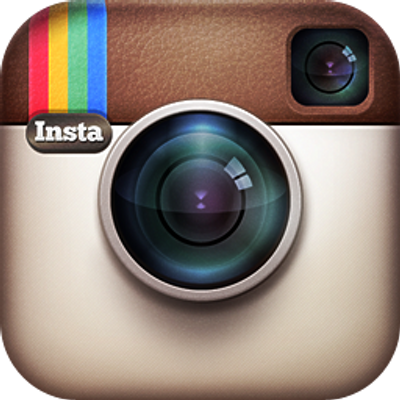 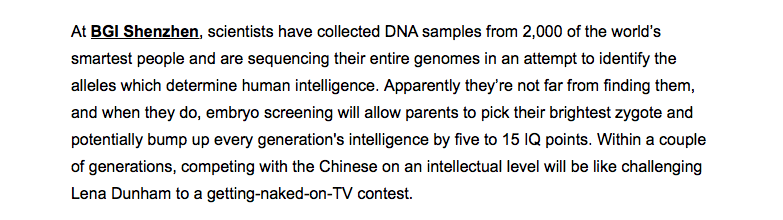 Results - Jasmine
“I typically block facebook, youtube, or any website I watch videos on”
“I make a list and I have a certain time I have to do everything”
“I procrastinate by physically getting away from my work”
“It’s like contracts, it’s more real that way. You’re making a deal to finish it”
Results - Alton
“This world of Supernormal stimuli”
“Procrastination is willingly welcoming the death of 99.9% of dreams”
“Diminishing marginal utility from pursuing a focused project”
“A lack of Instant gratification”
Results - James
“I need to turn off everything that can distract me”
“The environment in which I work is crucial for my productivity”
“I tend to procrastinate on harder tasks”
“I use sticky notes and place them right next to my light switch to constantly remind myself of the tasks I need to finish”
Results - Bennett
“Assignments seem more enjoyable when their steps to completion are planned out for me”
“Due dates help me focus”
“I feel like starting a task is the hardest part”
Analysis – Surprises & Contradictions
Instant Gratification – positive reinforcement
Guidance – timed / planned deliverables
Constant reminders
Pressure / stress helps!
Accountability
Environment
Empathy Map - SAY
Block 
List
Physically getting away
Making a deal
Supernormal stimuli
Diminishing marginal utility
Instant gratification
Turn off everything
Environment
Harder tasks
Constantly remind myself
Steps to completion are planned out
Due dates
Starting a task is the hardest
Empathy Map - DO
FB/Youtube Blockers 
Making lists
Using a scheduler
Planning
Physically getting away
Timeblocking



Google Calendar
Sticky notes
Scheduling ahead
Constant reminders
Automating tasks
Starting early
Empathy Map - THINK
Need Pressure 
Hard to start
Instant gratification through smaller/easier tasks
Public pressure helps
Accountability
Procrastination is a negative feedback loop
My focus decays exponentially
The more I visualize my task, the better I focus
Focus is saying NO
Tangible representation of tasks help me connect to my tasks
Empathy Map - FEEL
Stress about larger tasks
Constantly seeking short term happiness
Potentially feeling lonely when working



Feeling overwhelmed
Feeling unmotivated
Boredom
Satisfaction
Responsibility
Summary
Instant gratification
Timeblocking
Lists
Schedulers
Constant reminders
Breaking down tasks into smaller parts
Accountability